Figure 2. Stimulation of β-ARs increases the frequency but not amplitude of mEPSC's. (A) Whole-cell recordings of ...
Cereb Cortex, Volume 18, Issue 7, July 2008, Pages 1506–1520, https://doi.org/10.1093/cercor/bhm177
The content of this slide may be subject to copyright: please see the slide notes for details.
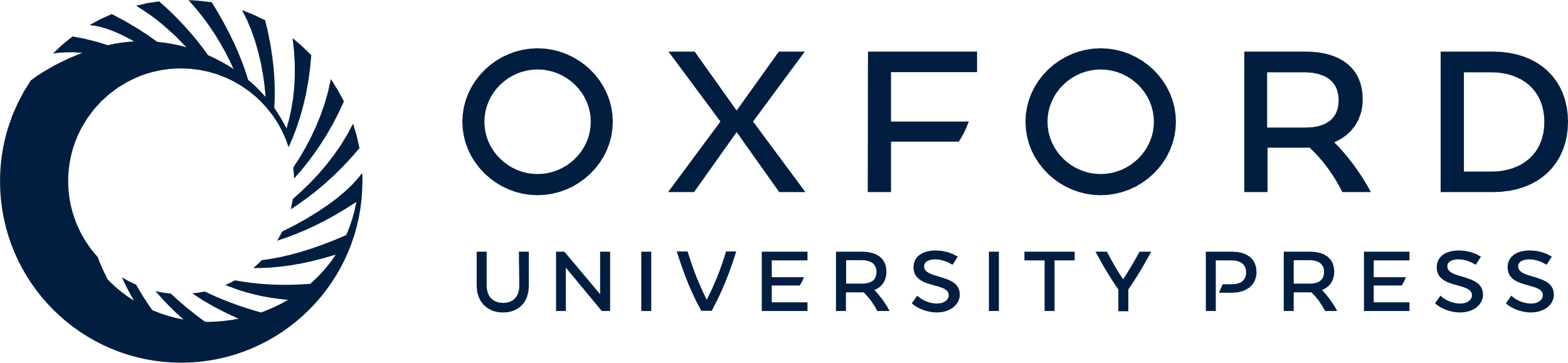 [Speaker Notes: Figure 2. Stimulation of β-ARs increases the frequency but not amplitude of mEPSC's. (A) Whole-cell recordings of mEPSC's in a pyramidal cell in the absence (left) and in the presence of ISO (right). (B) Time course of the ISO facilitation of the mEPSC frequency in the pyramidal cell. (C) Cumulative distribution of interevent intervals of mEPSC's in control (without ISO) and in the presence of ISO. (D) Histograms showing the ISO-induced increase in the mEPSC frequency in the pyramidal cells examined. The ISO potentiation was blocked by coapplied PRO. (E) Cumulative distribution of the mEPSC amplitude in control and in the presence of ISO. (F) ISO had no effect on the mEPSC amplitude nor did it when PRO was coadministered. Holding potential was −70 mV. The concentrations of ISO were 10 and 100 μM, respectively. *P < 0.05 versus control.


Unless provided in the caption above, the following copyright applies to the content of this slide: © The Author 2007. Published by Oxford University Press. All rights reserved. For permissions, please e-mail: journals.permissions@oxfordjournals.org]